Bell Ringer
What are the characteristics of a 15th century explorer?
Standard 5 Exploration
LEQ: What will motivate Europeans to explore uncharted territories?
Reasons for Coming to the New World
Glory and Fame

Gold/Resources

Spread Christianity
Marco Polo
Interactive Map
http://www.eduplace.com/kids/socsci/books/applications/imaps/maps/g2_u5/index.html
Advances in Technology
Caravel: a light, fast sailing ship.
[Speaker Notes: Compass, lateen sails.]
Advances in Technology
Astrolabe- allowed navigators to calculate their location based on the position of the sun and stars in relation to the horizon.
Advances in Technology
Magnetic Compass: let sailors know at any time which direction was north.
Pause… Mini Activity
What motivated Europeans to explore? 

Are these the same motivations that spur individuals to explore? 

What technologies helped the Europeans explore?

What technologies help us to explore new areas today?
Explorers
Are you ready for exploration?????
Portugal
Henry the Navigator: patron of those who wished to explore. 
His goal was to find a route around Africa to India.
Now Let’s See It!
https://www.youtube.com/watch?v=9y4PIel81kc
Portugal
Bartolomeo Dias: in 1488 he was the first European to sail around the southern tip of Africa.
Now Let’s See It!
https://www.youtube.com/watch?v=oHfBf18HwX8 (stop at 2:46)
Portugal
Vasco de Gama- sailed all the way from Portugal to India (10 month journey)
Now Let’s See It!
https://www.youtube.com/watch?v=oFIyuYPP6PE
Spain- Christopher Columbus
King Ferdinand and Queen Isabella of Spain agree to pay for Columbus’s voyage
Spain- Christopher Columbus
Predictions
How will life change for Europeans after Columbus’s journeys? 

How will life change for the people in Asia after his journeys? 

How will life change for the people of the Americas after his journeys?
Let’s Put History on Trial
https://www.youtube.com/watch?v=GD3dgiDreGc
Bell Ringer
Do you agree or disagree with this statement: “The Age of Exploration could not have occurred without the Protestant Reformation”? Provide two sentences to support your answers.
Spain- Amerigo Vespucci
Sailed along the coast of South America and concluded that it was not Asia but a new land.
Spain- Vasco Nunez Balboa
First European to cross the Isthmus of Panama
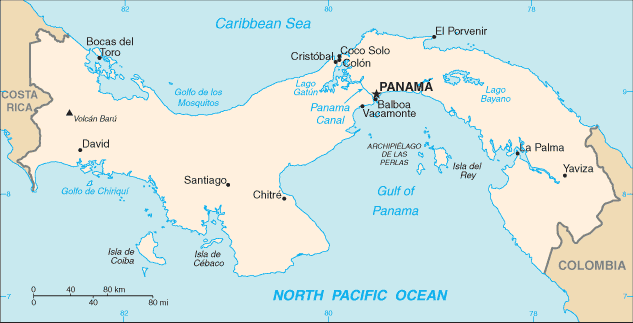 Spain- Ferdinand Magellan
http://www.the-map-as-history.com/demos/tome10/14-magellan_demo.php
Spain- Ferdinand Magellan
Ferdinand 	Magellan
Portuguese navigator; his ships were the first to circumnavigate the globe.
https://www.youtube.com/watch?v=Y94s85-Crew
English- Sir Francis Drake
English- Sir Francis Drake
He rounded the tip of South America and explored the west coast. He was the second man to circumnavigate the globe.
French- Jacques Cartier
Searched for Northwest passage 


Explored present day Canada
Dutch- Henry Hudson
Dutch- Henry Hudson
English navigator; sailed for the Dutch East India Company and discovered the Hudson River in present-day New York.
https://www.youtube.com/watch?v=wuk21ciiZ6U
I Am Poem
I am an explorer. 
I wonder… 
I hear… 
I see… 
I am an explorer. 
I pretend… 
I feel…
I touch… 
I worry… 
I cry…
I am an explorer. 
I understand… 
I say… 
I dream… 
I try… 
I hope… 
I am an explorer.
2. Conquest and Colonies
Bell Ringer
List two achievements of the Aztec civilization.
LEQ: Why did the Portuguese and Spanish utilize harsh methods of colonization?
Spain in the Caribbean
Encomienda System- a colonist was given a certain amount of land and a number of Native Americans to work the land for him.
Hernan Cortes
Defeated the Aztec Empire
Francisco Pizarro
Spanish conquistador who killed Inca leader, Atahulpa

Viceroys- officials who ruled a large area in the new world in the Spanish king’s name
[Speaker Notes: Pizarro and Atalupha]
Mini Activity
Open your textbook to page 478. Read “The Treatment of Native Americans” 

Answer questions 1-2 

Be prepared to discuss your answers 

Answer in your notes
Who-What-When-Where-Why Poetry
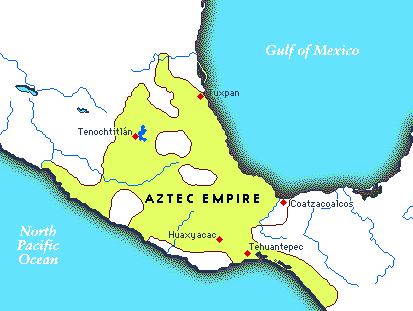 Who: Hernan Cortes 

What: 

Where: 

When : 

Why?
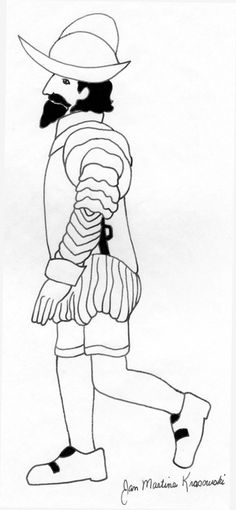 Treaty de Tordesillas
Treaty of Tordesillas
Drew an imaginary line through the Atlantic. Everything to the west of this line, including most of the then un-discovered America, belonged to Spain. Everything east would be Portuguese.
French in Canada
New France
Hoped to find gold 

Found foxes, lynx, otter and rivers with an abundance of fish
English in Americas
Jamestown- First permanent colony (1607)  
Pilgrims (1620)
French and Indian War
Causes: 
English tried to settle on land that France had claimed 
Native American groups allied with each other to fight their opponents
Effects:
The French lost nearly all of their territory in North America 
Great Britain amassed huge debts
HW: Acrostic
C
O
L
O
N
Y
Example: 
Football 
Autumn
Look! A pumpkin! 
Leaves are falling…
https://www.youtube.com/watch?v=Yer7OfHyynU